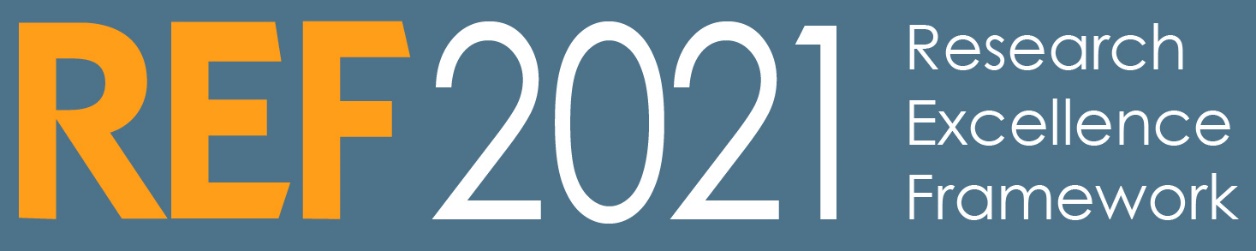 Impact in the Research Excellence Framework (REF)
Follow us on Twitter 
@REF_2021

Email REF: info@ref.ac.uk
Graeme Rosenberg
Head of TEF at the Office for Students
Former REF Manager at the Higher Education Funding Council for England
The UK research funding system
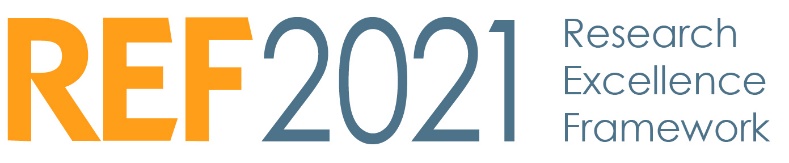 What is the REF?
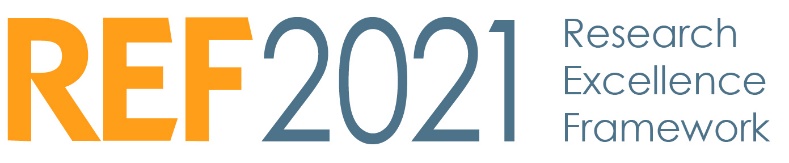 UK’s system for assessing the excellence and impact of research by UK higher education institutions
First carried out in 2014, replacing the previous Research Assessment Exercise
It is a process of expert review, carried out by expert panels for each of 34 subject-based units of assessment (UOAs), under the guidance of four main panels
For each submission, three distinct elements are assessed: the quality of outputs, their impact beyond academia, and the environment that supports research
Who runs the REF?
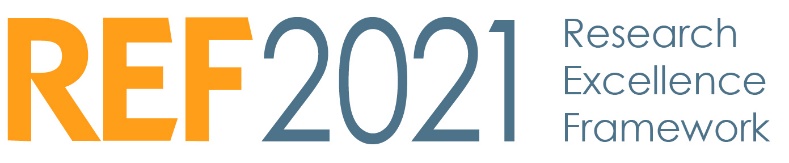 The REF is undertaken by the four UK higher education funding bodies:




The funding bodies’ shared policy aim for research assessment is to secure the continuation of a world-class, dynamic and responsive research base across the full academic spectrum within UK higher education
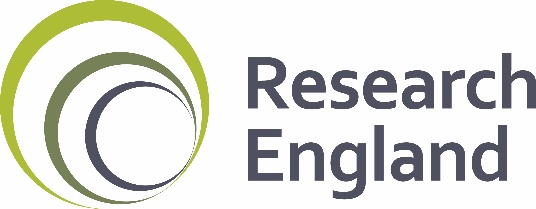 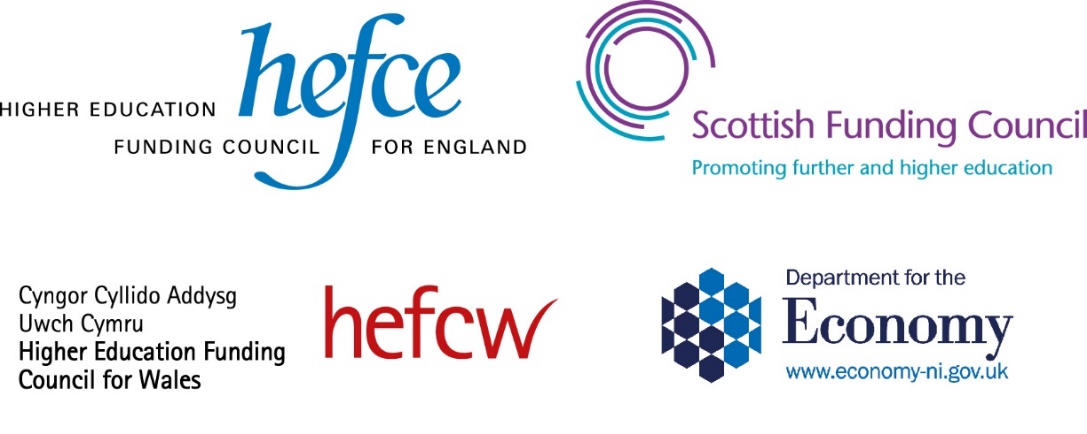 What is the purpose of the REF?
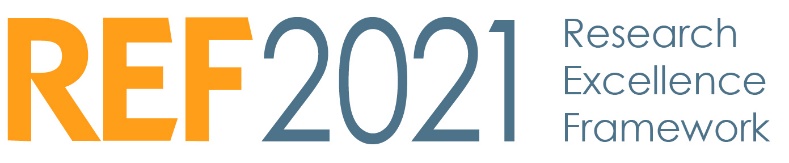 Background: UK research assessment
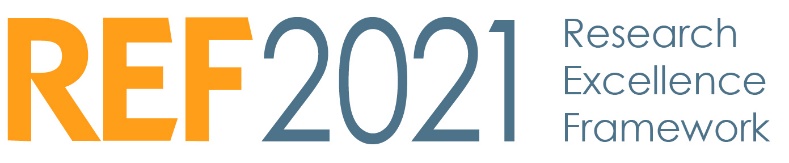 [Speaker Notes: RSEs
The first UK-wide research quality assessments 
Assessed departments not universities
Assessment of statistics  on research outputs and income, limited reading of research papers: more emphasis on volume than quality
1989 results partly used in funding allocations
RAEs
UK-wide (England, Scotland, Wales, N. Ireland) 
Peer review of ‘departments’ 
Carried out by ~70 subject-based panels
Assessed the quality of outputs, environment and esteem
Publication of submissions and results
Gradually became more sophisticated, evolving through dialogue with the sector]
The introduction of impact in 2014
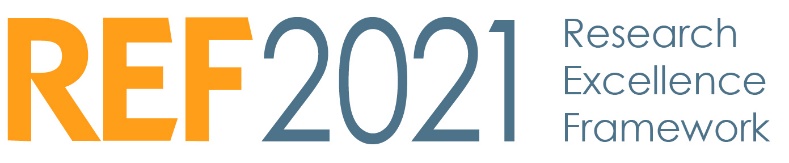 A scoping study, pilot exercise and consultation explored:
 How to define (non-academic) impact?
 How can impact be evidenced and evaluated?
 How to address key challenges of attribution and time lags?
 How much weight should impact carry in the overall REF results?
Quick Quiz!
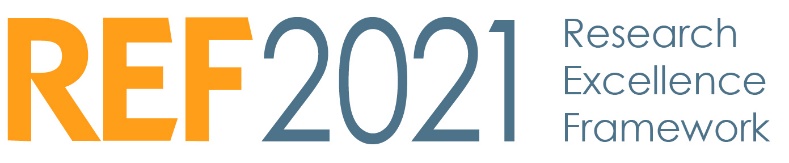 What’s the basic method for assessing impact in the REF?

What’s the weighting of impact in the overall REF results?
Assessing impact in the REF
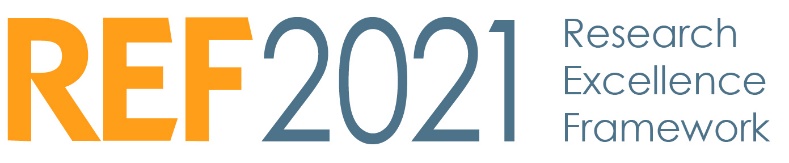 Key principles were established:
A broad definition of impact
A case study approach with diverse forms of evidence 
Contribution not attribution
Peer judgement
Significant weight
Impact was first assessed in REF2014
The approach has been refined for REF2021
Definition of impact
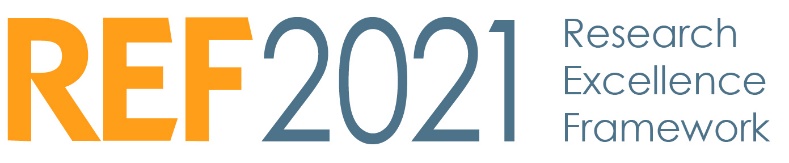 an effect on, change or benefit to the economy, society, culture, public policy or services, health, the environment or quality of life, beyond academia
Impact case studies
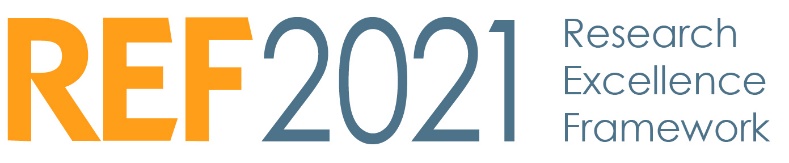 Examples of the strongest impacts arising from the submitting unit’s research

Four page documents setting out:
Details of the underpinning research 
Explanation of how it contributed to the impact
Explanation of the impact and evidence of its ‘reach and significance’
Sources of corroboration
Impact case studies
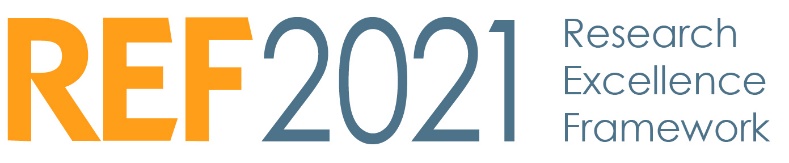 For REF2021: 
Impacts must occur during period 2013 to 2020
The underpinning research must be high quality, and carried out since 2000.

Number of case studies required relates to overall number of staff submitted – but not all staff expected to be included in case studies
Impact – underpinning research
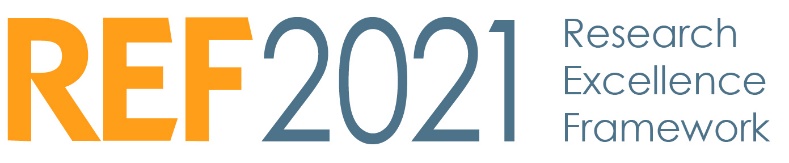 The impact described in a case study must have been:
Contribution not attribution
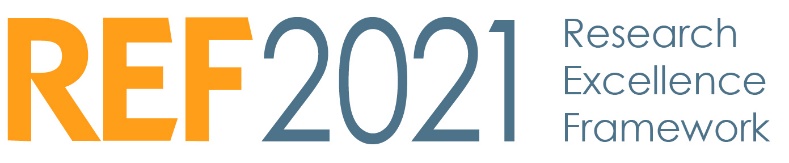 The research must have made a distinct and material contribution to the impact. We do not attempt to apportion how much of the impact was ‘caused’ by the research.
What are the routes through which research can contribute to a change or benefit to society?
Contribution not attribution
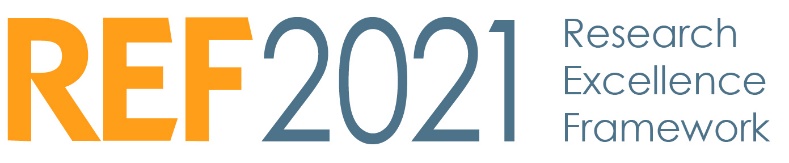 The research must have made a distinct and material contribution to the impact. We do not attempt to apportion how much of the impact was ‘caused’ by the research.
What are the routes through which research can contribute to a change or benefit to society?
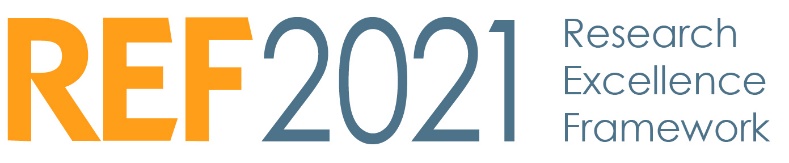 Case study assessment
Assessed by both academics and research users on the REF panels
Rated on a four-point scale
Evidence of impact
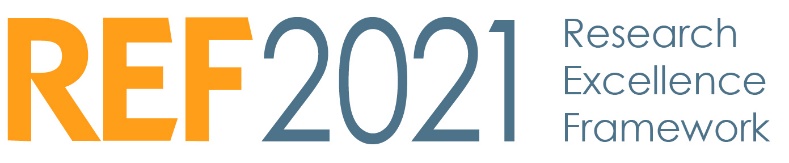 Who or what has benefited or been impacted on?

How have they benefitted or been impacted on?

What kinds of evidence can demonstrate this?
Submission requirements
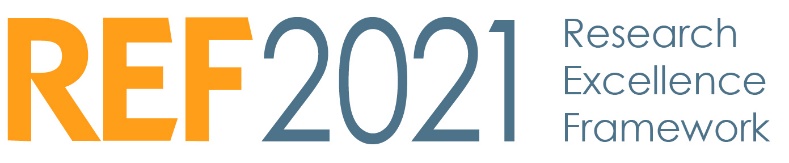 Number of case studies determined by FTE of staff submitted.
[Speaker Notes: Minimum of two case studies.]
Weighting of impact
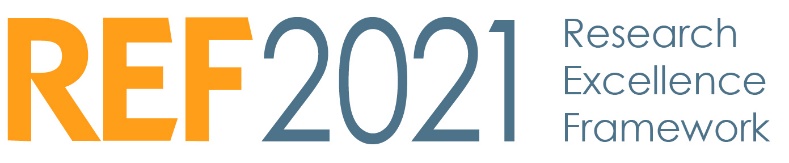 60%
15%
25%
[Speaker Notes: -]
Units of assessment
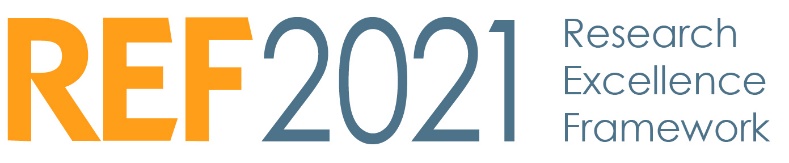 [Speaker Notes: -]
Impacts submitted in 2014
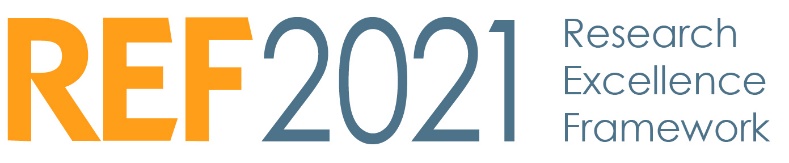 How many case studies were submitted to REF 2014? 
6,975
What percentage of case studies were judged ‘outstanding’ (4*)?
44%
How many countries were mentioned in case studies in 2014?
205
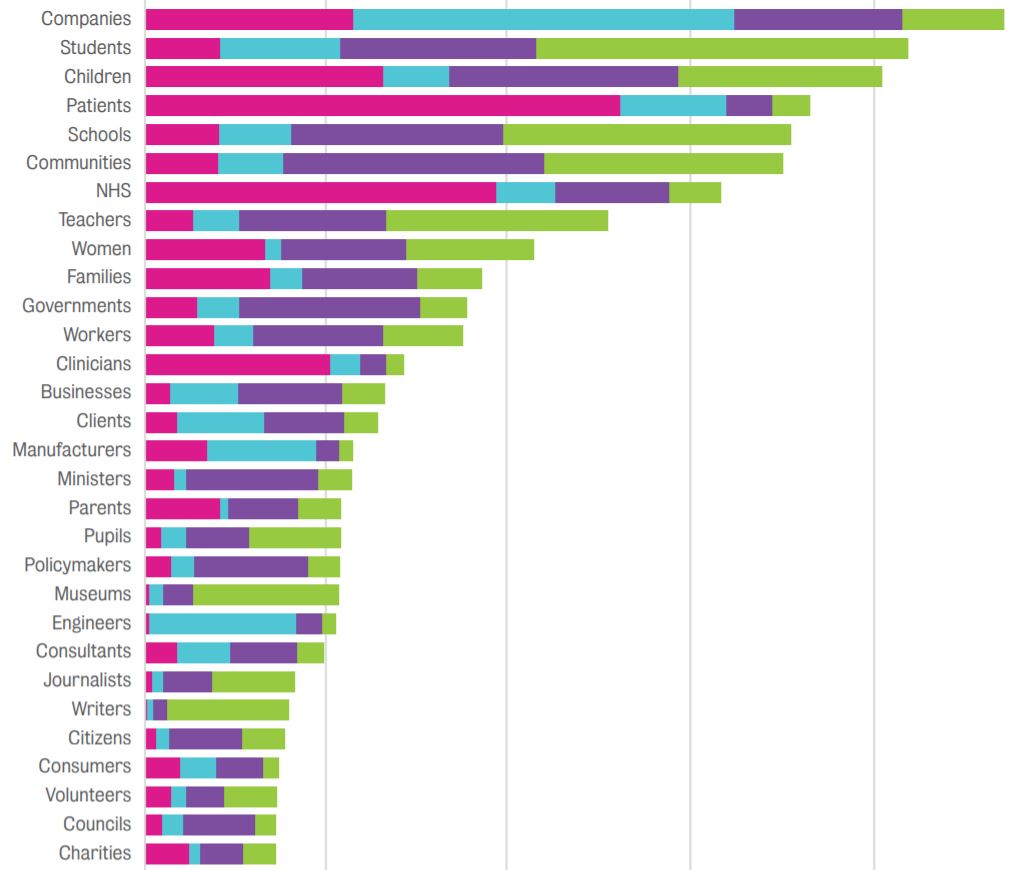 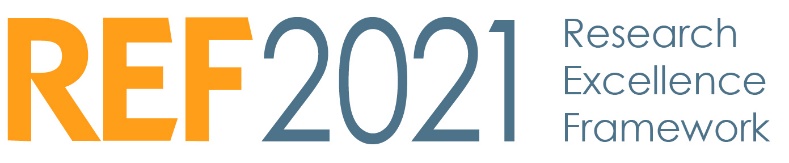 Beneficiaries cited in case studies
Impacts submitted in 2014
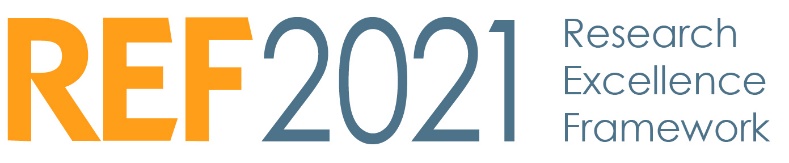 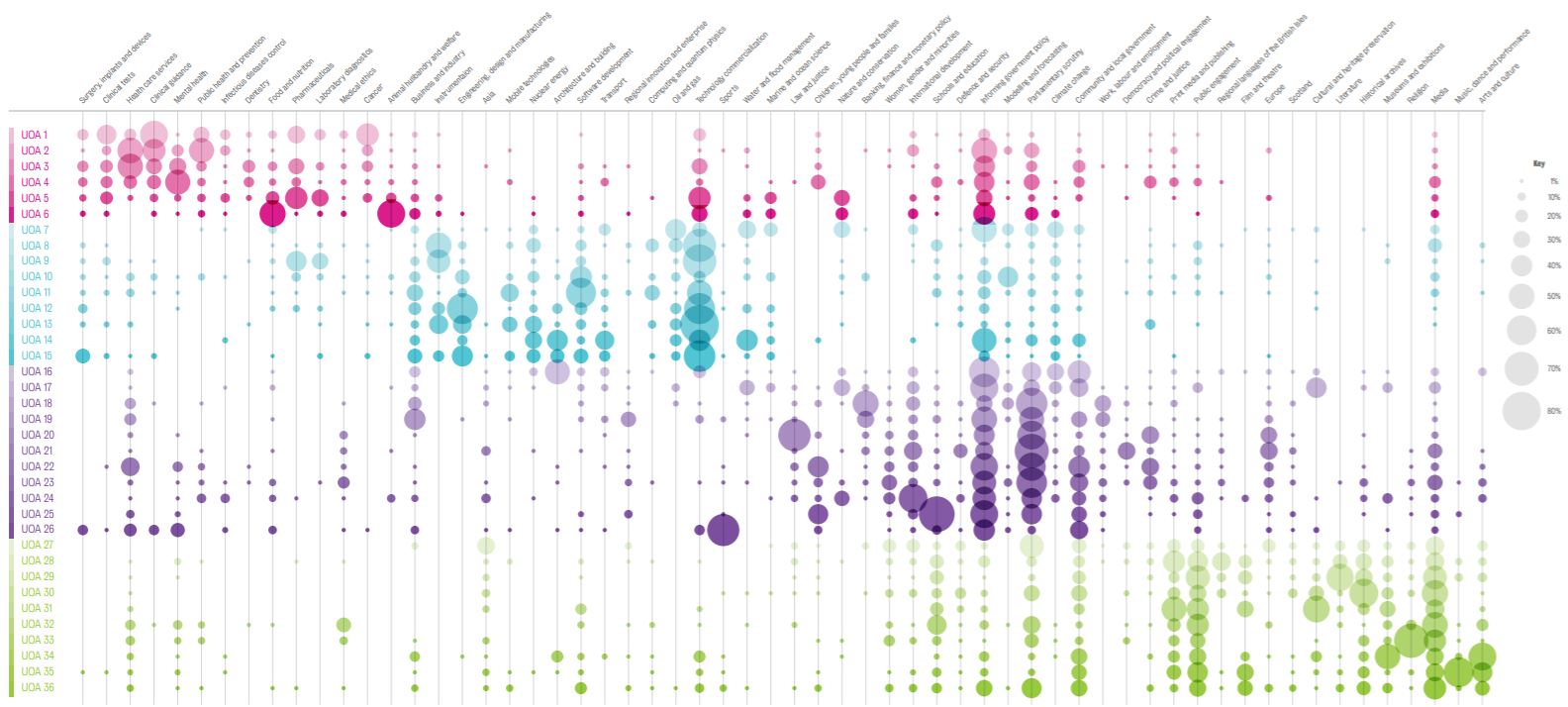 Impact wheels
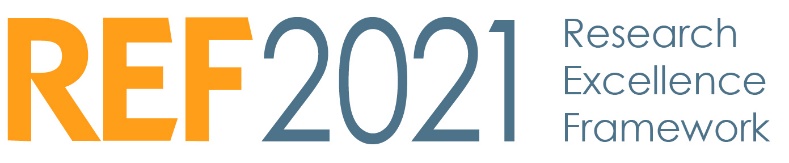 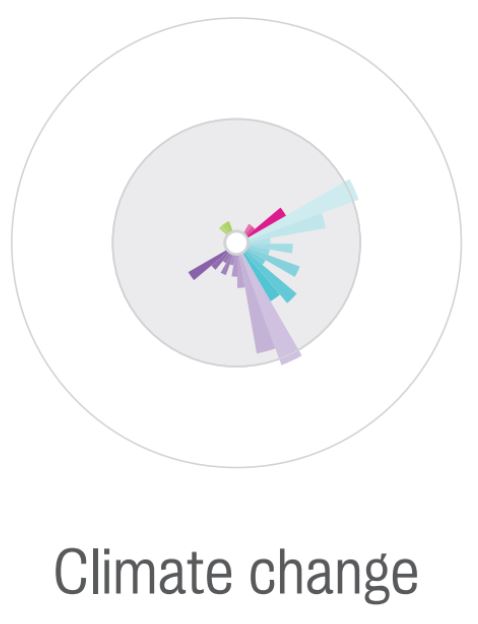 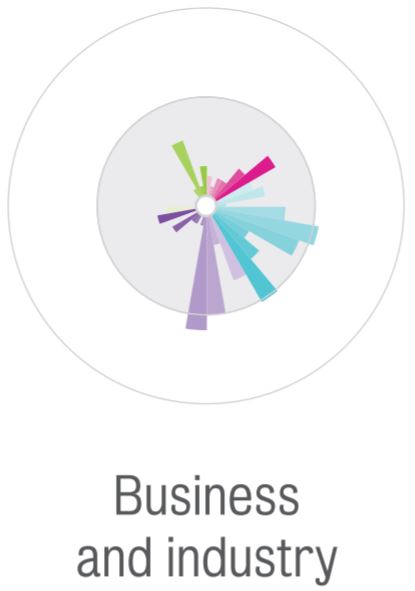 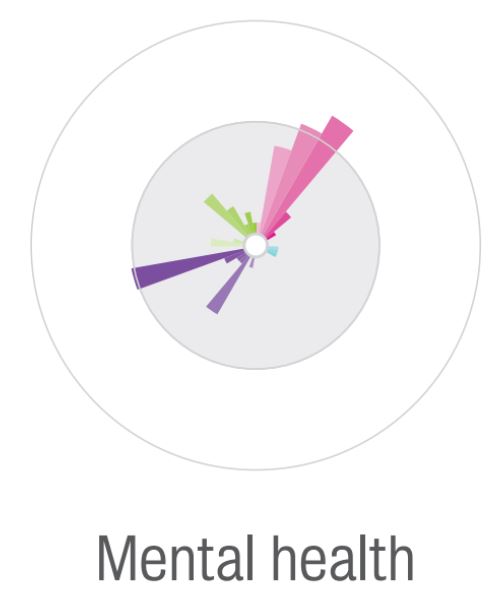 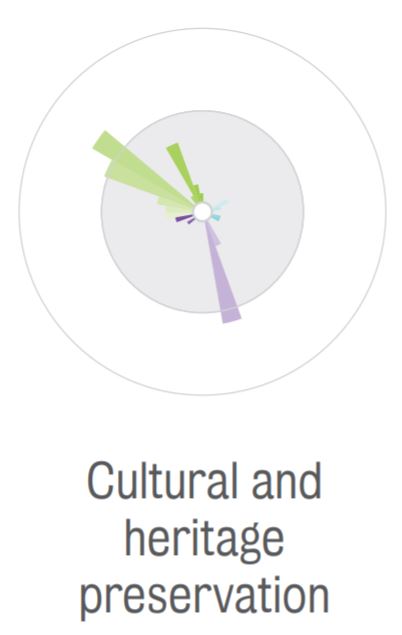 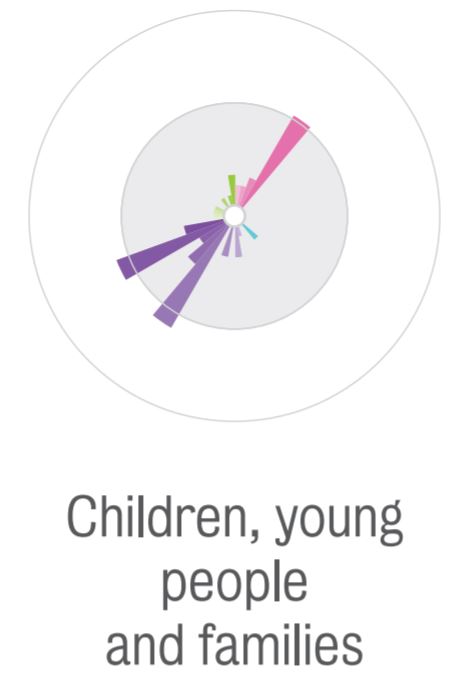 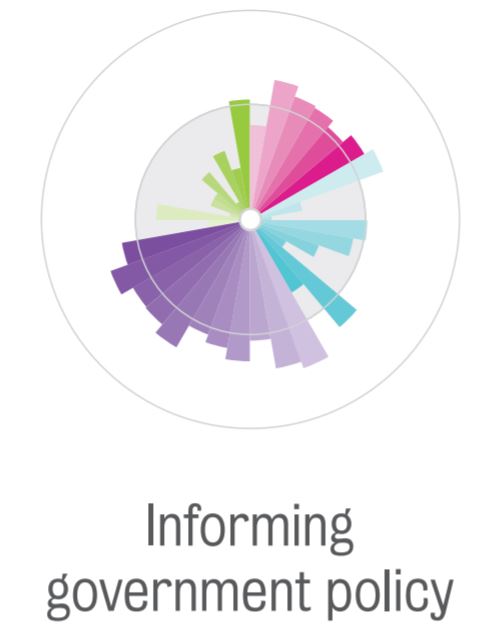 Impact database
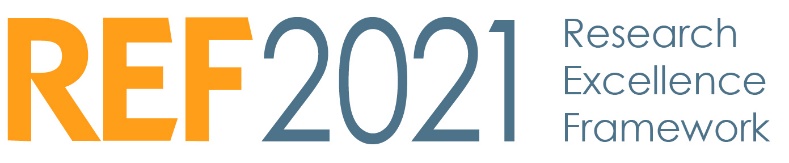 A searchable database is available: https://impact.ref.ac.uk/casestudies/
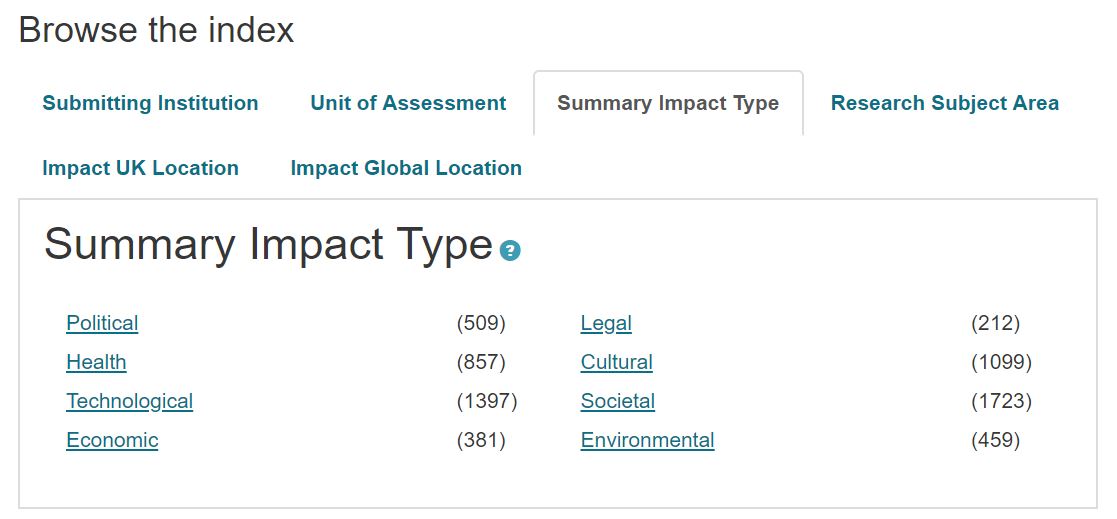 Impact database
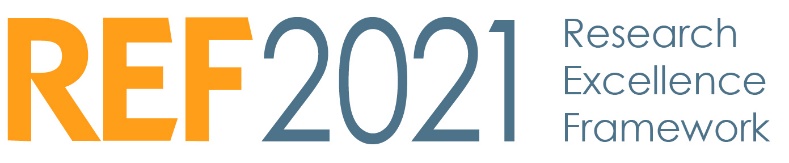 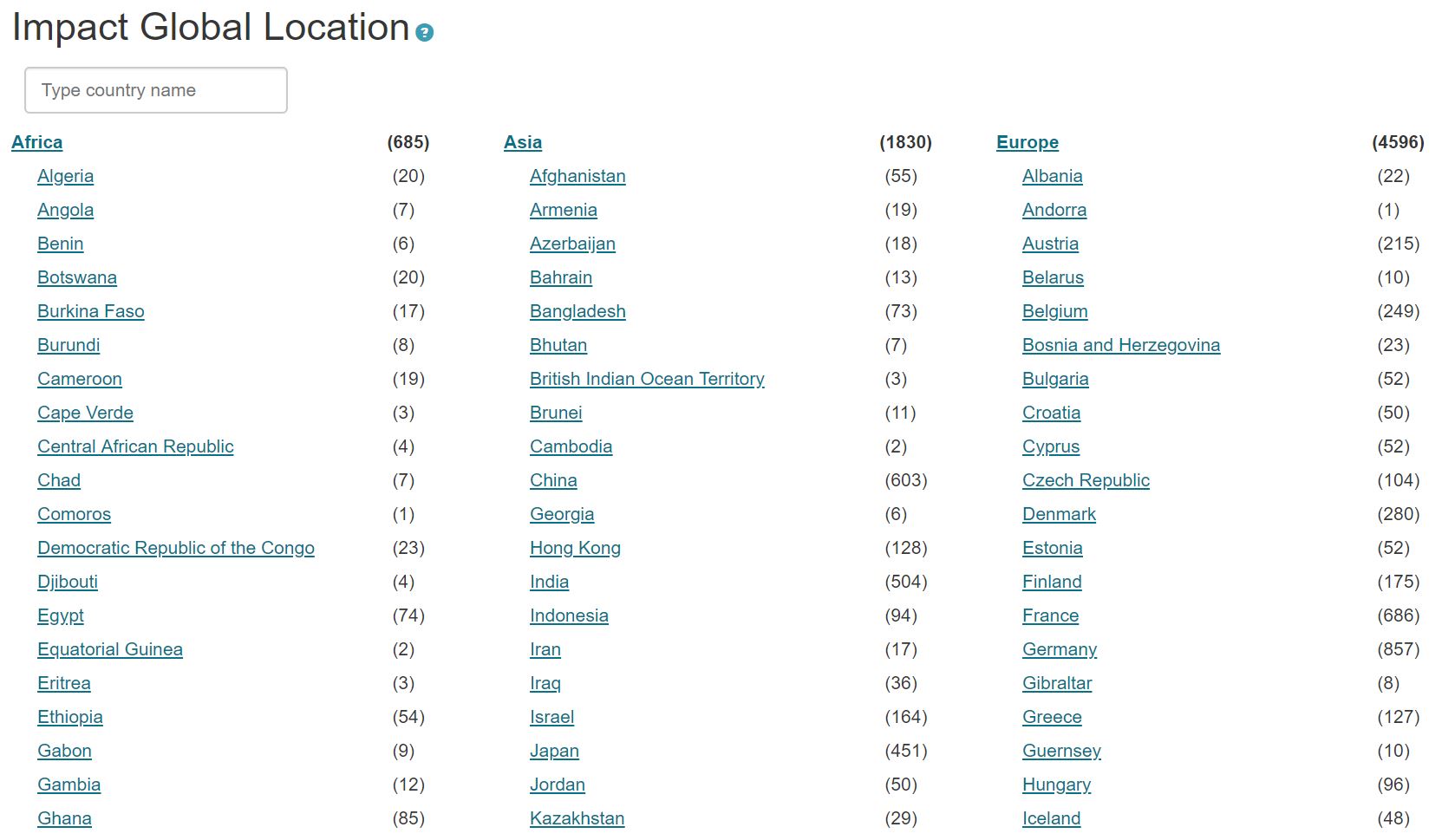 Questions
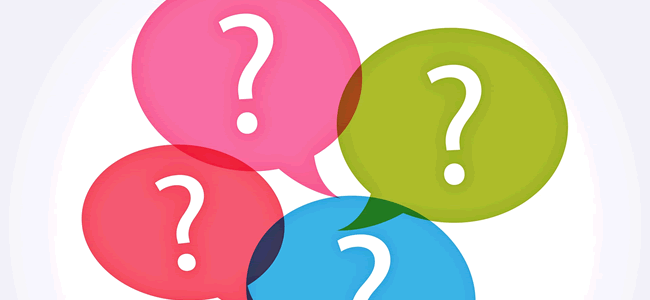 Interactive Exercise
What makes a strong case study?
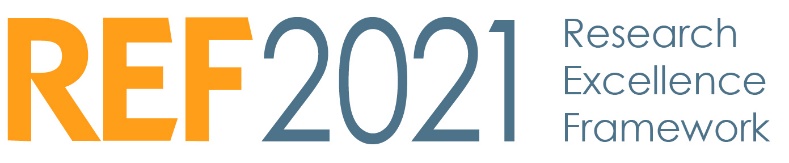 Panel overview reports from 2014:
Examples of impact
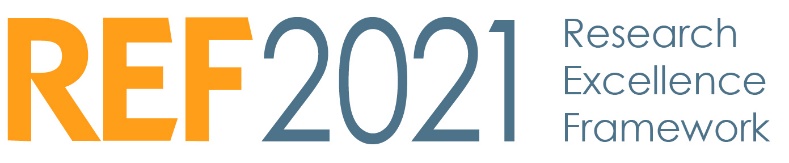 Some examples follow, drawn from those coded as ‘societal’ and having an impact in Belgium

For each example, discuss:

Is it clear who the beneficiaries are? (reach)

Is it clear how they benefited? (significance)

What further evidence is needed?
Example 1
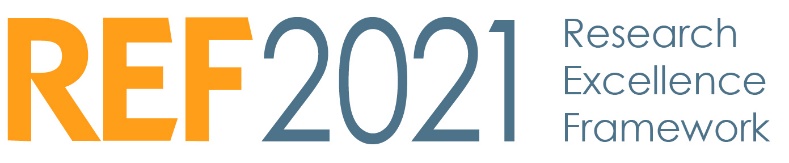 In My Shoes: A Software Tool for Professionals assisting Children and Vulnerable Adults
Summary of the impact
This case describes social and health impact which arose as a result of interdisciplinary research at the University of Liverpool and the University of Manchester on the use of computer tools for communication with children and vulnerable adults. This research led to the development of the In My Shoes (IMS) computer program which is now widely used for interviewing children (for example in cases of child abuse) in local authorities across the UK. Since 2008, IMS has been used in the UK by more than 750 practitioners including psychologists, child psychiatrists, other mental health staff, health workers, educational workers, and specialists in forensic services. IMS is also used internationally in Ireland, Belgium, Sweden, and Norway, where more than 100 practitioners are already trained and are using the program in their day to day work.
Example 2
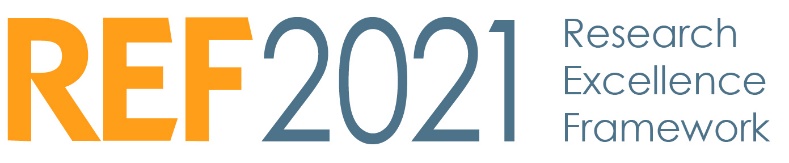 Assisting trafficked persons and exploited migrants to access their human rights
Summary of the impact
Trafficked persons have benefitted directly from van den Anker's research at UWE through improved support and legislation. Her policy model on human trafficking prevention assisted changes in the UK, Ireland, Portugal, Czech Republic, Belgium and Sweden and informed local policy development through her training of politicians, civil servants and NGOs in Bristol, Birmingham and Wales. Increased multi-agency working promoted by van den Anker has led to the establishment of new support services like a safe house and the Migrant Rights Centre in Bristol, directly benefiting migrants. International dissemination contributed to agenda changes in international organisations such as the Organization for Security and Co-operation in Europe.
Example 3
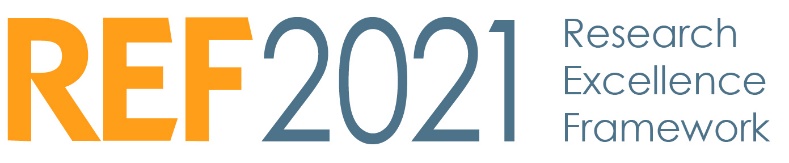 The Impact of the Internet on Parliamentary Public Engagement
Summary of the impact
This case study focuses on the impact of the UoA's research on parliamentary public engagement, particularly the body of research on the use of internet-based tools by parliaments, produced by Leston-Bandeira within the Centre for Legislative Studies, This research has been disseminated through national and international `insider' practitioner networks, with the research having both direct and indirect impacts on the way certain parliaments have used these tools to communicate and engage with citizens. This body of research has led parliaments to amend their policies and practice relating to the management and support of web-based tools.
Example 4
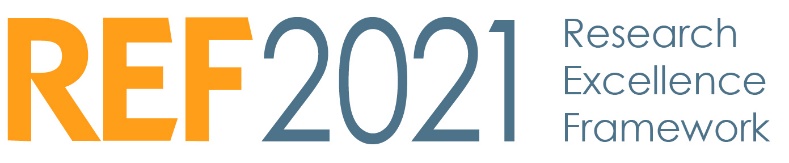 Reducing social exclusion through participation in tourism
Summary of the impact
Research at the University of Surrey, has assisted disabled people and low-income groups to access tourism, a significant non-material aspect of well-being. This was achieved by influencing policy and policy recommendations in the UK, Belgium and the EU and by influencing behaviour, action and policy of either demand or supply:
Demand: Increasing information and support options by establishing `Travel Support Points', exchange schemes and travel facilitating websites
Supply: Supporting tourism businesses by establishing accessibility tourism networks and influencing the biggest social tourism provider in Wallonia (Belgium) to extend existing inclusion measures, and introduce new initiatives
General observations
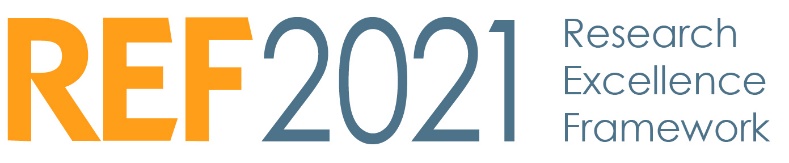 Thinking about all four examples, what are some key challenges in:

Identifying who the beneficiaries are?

Understanding how they benefited?

Gathering evidence and demonstrating social impact?
Questions
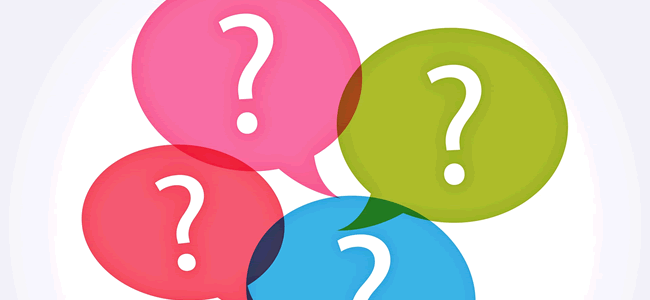 Further information
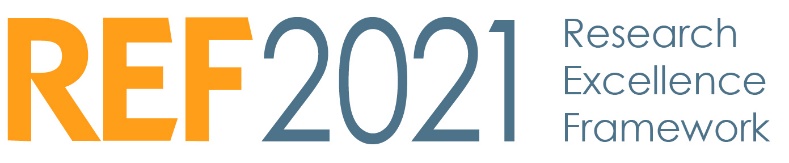 REF 2014 impact case study database: http://impact.ref.ac.uk
Compare with http://results.ref.ac.uk  
Draft Guidance on submissions and Panel criteria and working methods: www.ref.ac.uk/publications/2018 
REF 2014 Panel overview reports: www.ref.ac.uk/2014/panels/paneloverviewreports/